資料４
オープンデータシティ実証に向けた調査研究報告書

【概要版】


2015年3月


株式会社 三菱総合研究所
1
１．実証テーマ案一覧
事務局検討案
VLED社員企業からのアイデア
３１．地域住民へのわかりやすい災害リスク情報提供と避難誘導による減災

ハザードマップ、避難所情報、地理空間情報、気象情報、災害情報など
１１．防災

気象情報、地質情報、住民情報、ハザードマップ、避難所情報など
２１．海外への地域の魅力発信と観光地でのおもてなし情報提供による海外観光客誘致

Wi-Fi設置箇所、交通情報、観光・イベント情報、飲食店情報、気象情報など
１．外国人観光客

Wi-Fi設置箇所、交通情報、観光・イベント情報、飲食店情報、気象情報など
２．障がい者・社会的弱者

公共交通バリアフリー情報、公共施設情報、タクシー配車情報、気象情報など
１２．マーケティング

各種統計情報、観光・イベント情報、気象情報、商品販売情報など
３２．災害時における避難誘導支援

気象情報、災害情報、避難所情報、ハザードマップ、プローブ情報など
２２．イベント・観光情報提供を中核とした地域活性化

Wi-Fi設置箇所、交通情報、観光・イベント情報、飲食店情報、気象情報など
１３．企業の輸出促進

各国の規制、マーケティング情報、現地販売チャネル、輸出支援制度など
３．子どもの教育
各種統計情報、地理空間情報、気象情報、地域の歴史・文化情報など
３３．高齢者や身障者向け移動支援

バリアフリー情報、交通情報、地理空間情報、気象情報など
２３．訪日外国人観光客に対する情報提供サービス

Wi-Fi設置箇所、交通情報、観光・イベント情報、飲食店情報、気象情報など
１４．生産技術

特許情報、企業情報、生産現場情報、人材・職人・研究者情報など
４．子どもの安全・安心

交通事故・犯罪情報、街灯の位置情報、通学路情報、子供の位置情報など
３４．プログラミング教育による人材の育成とイノベーションの促進

テキスト、サンプルプログラムなど
５．食

生産者情報、品質情報、レシピ、食文化に関する情報、各国の規制情報など
２４．体験型観光

交通情報、観光・イベント情報、気象情報など
１５．コミュニケーションロボット

気象情報、ニュース、交通情報、観光・イベント情報など
３５．子ども連れ家族向けサービス

子供向け施設・サービス情報、観光・イベント情報、混雑情報、交通情報、気象情報、おむつ交換・授乳室情報など
２５．ふるさと魅力配信事業

ふるさと納税情報、自治体PR情報、特産品情報など
６．公共交通

路線情報、時刻表情報、運行情報、気象情報、イベント情報など
１６．オープンサイエンス

論文、学会情報、大学研究室情報、研究者情報など
３６．公共インフラの異常発生の早期検知・長寿命化

センサー情報、CAD情報（施工図など）、点検・修繕記録、交通情報、気象情報など
２６．海外消費者へのトレーサビリティ情報の提供による日本の農産物高付加価値化（ブランド化）

米の銘柄情報、安全・安心情報、調理情報、消費者評価情報など
７．道路交通

道路情報、混雑情報、プローブ情報、工事情報、気象情報など
１７．海洋関係

気象情報、海象情報、海上輸送関係情報、海賊などの犯罪情報など
３７．オープンデータを活用した複合的空き家対策

空き家情報、各種統計情報、農地基本台帳（遊休農地情報）など
８．環境マネジメント

気象情報、河川水位情報、地理空間情報、エネルギー消費情報など
１８．宇宙

天文関係情報、宇宙船・宇宙飛行士に関する情報、教育教材情報など
２７．LOD活用による農畜産業の振興

生産実績、育成条件、気象情報など
２８．ICTスポーツ

位置情報、地理空間情報、気象情報、混雑情報など
３８．不動産取引等の活性化

地質情報、建築計画概要書、公園・緑地情報、行政サービス情報、交通情報、地理空間情報、気象情報など
９．ヘルスケア

健診情報、検査情報、診断・治療・投薬情報、身体情報など
１９．オリパラ競技関係

競技予定・結果、映像、選手、競技会場へのアクセス、混雑予測など
２９．糖尿病予備軍に対する重症化予防

検査情報、レセプト情報、投薬情報など
１０．医療

感染症罹患情報、感染拡大予測、投薬効果、人の移動情報など
２０．競技施設の後利用

施設情報、地域情報、イベント情報、競技記録情報など
３０．高度なリアルタイムナビゲーション

交通情報、地理空間情報、プローブ情報、気象情報など
2
２．実証テーマ案の評価方法
3
３．実証テーマ案の評価結果とグルーピング
教育・人材育成
都市イメージ向上・転入促進
健康・ヘルスケア
外国人旅行者受入環境整備
海外への和食や食文化のPR
産業・技術開発
障がい者への理解・環境整備
２．障がい者・社会的弱者★★
５．食★★★
４．子どもの安全・安心★★
９．ヘルスケア★★★
８．環境マネジメント★★
３．子どもの教育★★
１．外国人観光客★★★
１２．マーケティング★★
１５．コミュニケーションロボット★★
１３．企業の輸出促進★★
１０．医療★★
１８．宇宙★
２１．海外への地域の魅力発信と観光地でのおもてなし情報提供による海外観光客誘致★★★
１４．生産技術★★
２２．イベント・観光情報提供を中核とした地域活性化★★
１６．オープンサイエンス★★
３３．高齢者や身障者向け移動支援★★
２８．ICTスポーツ★
３４．プログラミング教育による人材の育成とイノベーションの促進★★
２６．海外消費者へのトレーサビリティ情報の提供による日本の農産物高付加価値化（ブランド化）★★
１７．海洋関係★
２９．糖尿病予備軍に対する重症化予防★
２３．訪日外国人観光客に対する情報提供サービス★★★
２５．ふるさと魅力配信事業★★
３６．公共インフラの異常発生の早期検知・長寿命化★★
２７．LOD活用による農畜産業の振興★
３１．地域住民へのわかりやすい災害リスク情報提供と避難誘導による減災★★
２４．体験型観光★★
３０．高度なリアルタイムナビゲーション★★
３５．子ども連れ家族向け
サービス★★
３２．災害時における避難誘導支援★★
３７．オープンデータを活用した複合的空き家対策★★
３８．不動産取引等の活性化★★
分野横断
６．公共交通★★★
７．道路交通★★★
１１．防災★★★
１９．オリパラ競技関係★★★
4
２０．競技施設の後利用★★
４．実証テーマ案に基づくICTショーケース案の検討
テーマ
外国人旅行者
受入環境整備
障がい者への理解
・環境整備
海外への和食や
食文化のPR
都市イメージ向上
・転入促進
ヘルスケア
産業・技術開発
教育・人材育成
概要
外国人旅行者向けのパーソナルアシスタント（コンシェルジュ）サービス向上に向け、情報サービス事業者等の協力を得て、オープンデータ化が必要な情報や、公開方法などを検証。
海外からの障がいを持つ観光客の受入や、内外の障がい者の国内での自立活動拡大を図るため、オープンデータ化が必要な情報や、公開方法などを検証。
和食や日本の食材、食文化に関する情報を効果的に海外に発信・PRするための方法を検証。コンテンツをオープンデータ化することで、二次利用を促進し、拡散させることが考えられる。
地域の住みやすさや各種サービス水準、将来的な都市の発展性などについて、多様な観点から比較検討できるようにするため、自治体・不動産事業者等の協力を得て、オープンデータ化が必要な情報や、民間サービスも含めた提供方法などを検証。
健康データ等を有効活用し、ひとりひとりにあった健康維持・増進サービスを提供するとともに、匿名化して疫学的分析等に活用する。
各種計測データや研究成果などをプライバシーに配慮してオープンにし、世界中の研究者の知恵を集めて課題解決に取り組むことの可能性と課題を検証。
小学生を対象に、英語による自分の住む地域のプレゼンテーションプログラムと、コンピュータプログラミング教育を導入し、効果を検証。
主な関連
プロジェクト
・多言語対応協議会（国、東京都、民間企業等）
・無料公衆無線LAN整備促進協議会（総務省等）
・医療機関における外国人患者受入環境整備（厚生労働省）
・外国人来訪者等への救急・防災対応（総務省）
・おもてなしプラットフォーム研究会（経済産業省等）　など
・アクセシビリティ協議会（組織委、都、国等）
・バリアフリーWG（国土交通省）
・競技施設のバリアフリー化（文部科学省等）
・歩行者移動支援の普及促進（国土交通省、総務省）
・障がい者スポーツの推進（文部科学省等）　など
・国際的注目度を活かした訪日プロモーション（内閣官房等）
・文化プログラムの推進（内閣官房、文部科学省、外務省等）
・和食・和の文化の発信強化（農林水産省等）
・多言語対応協議会（国、東京都、民間企業等）
・大会とクール・ジャパンの連携（経済産業省）　など
・ICT街づくり推進会議（総務省）
・ホストシティ・タウン構想の推進（内閣官房、総務省、外務省、文部科学省等）
・広域観光周遊ルートの形成（観光庁等）　など
・国際的動向を踏まえたオープンサイエンスに関する検討会（内閣府）
・ICT新事業創出推進会議（総務省）
・データ駆動型（ドリブン）イノベーション創出戦略協議会（経済産業省）　など
・スマートプラチナ社会推進会議（総務省）
・健康・医療・介護分野におけるICT化の推進（厚生労働省）
・データヘルス計画、コラボヘルス（厚生労働省）　など
・ICTを活用した教育の推進に関する懇談会（文部科学省）
・小学生向けプログラミング教室（武雄市、民間企業など）　など
現在地、行動予定、食事に関する制約、使用言語など
現在地、行動予定、障がいの状況など
（特になし）
個人が保有する
情報
所得、貯蓄額、通勤など（購入シミュレーション）
家庭の電力消費量（HEMS）など
身体情報、活動情報、健診結果、服薬情報など
（特になし）
分野別情報
Wi-Fiスポット情報、食に関する情報（ハラールなど）、観光案内所、口コミ情報など
交通や施設等に関するアクセシビリティ情報、サポート情報など
日本の食、レシピ、食文化、気候・風土などに関する情報、口コミ情報、品質情報など
地域の交通事故・犯罪情報、緑の多さ、生活利便性、教育環境、行政サービス、都市の将来計画・人口予測など
生活習慣病予防方法、重症化予防方法、お薦め健康増進方法など
プローブ情報、各種センサー情報（環境、インフラ管理など）など
地域の情報（地理、歴史、文化、観光など）、写真などのコンテンツなど
必要機能
翻訳・多言語対応、クレジットカード決済、ナビゲーションなど
文字・音声変換、ナビゲーションなど
生産地や品質のトレーサビリティなど
地域間比較、シミュレーションなど
ウェアラブルセンサー等による自動測定、可視化など
ビッグデータ解析、シミュレーションなど
プレゼンテーションツール、プログラミングキットなど
●
●
●
●
公共交通情報（鉄道、バス、タクシー、航空機、船など）（路線、時刻表、料金、運行情報、施設情報など）
●
分野横断での
共通利用ニーズ
が高い情報
●
●
●
●
道路情報（道路施設情報、混雑状況、工事情報など）
●
●
●
●
●
●
気象情報（天気図、実測値、予報、警報、海象情報など）
●
●
●
●
●
●
●
●
地理空間情報（地図、航空写真、地質情報、古地図など）
●
●
●
●
●
●
統計情報（人口、産業、雇用、消費、住宅・土地など）
●
●
●
●
●
公共施設情報（学校、病院、公園、商業施設など）
●
●
●
●
●
●
●
観光・イベント情報（観光地情報、アクセス、利用可能時間、料金、混雑予想、宿泊施設、飲食店、買い物など）
●
●
●
●
緊急・災害情報（避難指示・誘導、避難所、ハザードマップ、警報・注意報、緊急車両接近など）
●
●
●
●
●
競技・選手情報（競技時間・会場、チケット情報、選手プロフィール、競技結果、過去の記録など）
オリパラ時の情報
5
●
●
競技施設情報（場所、アクセス、施設情報など）
５．ICTショーケース案の概要
6
６．ICTショーケース案のイメージ
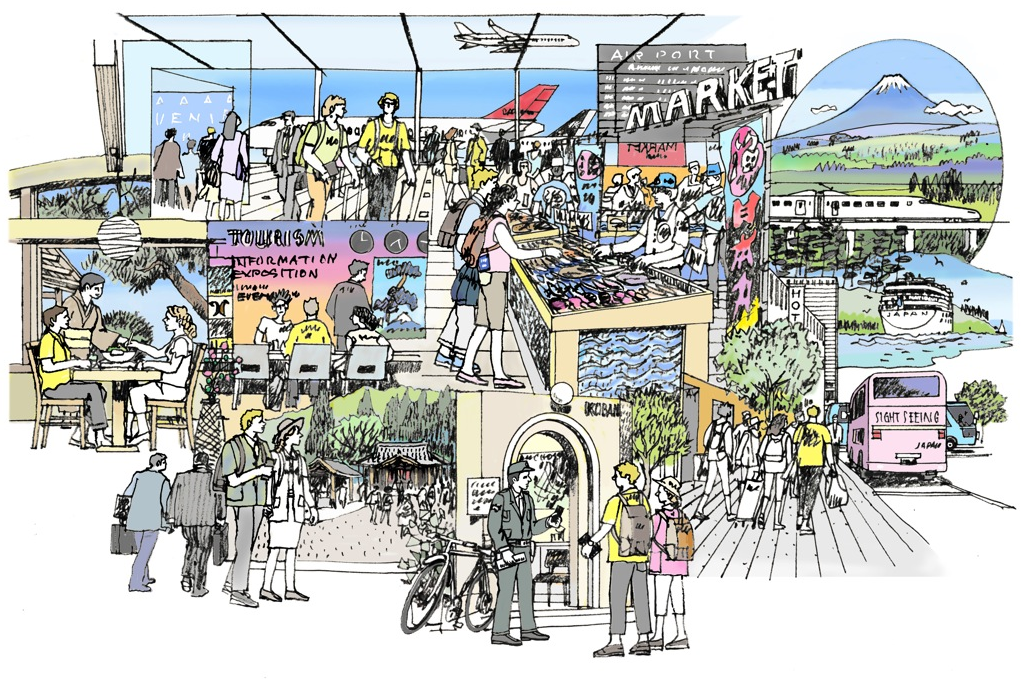 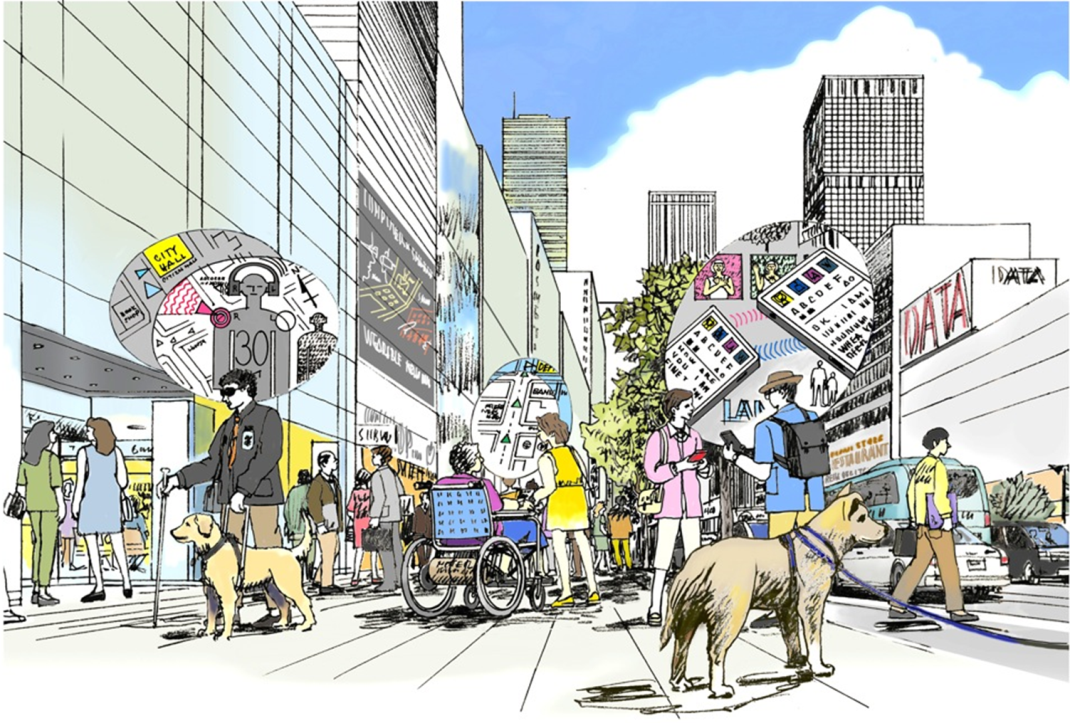 7
６．ICTショーケース案のイメージ
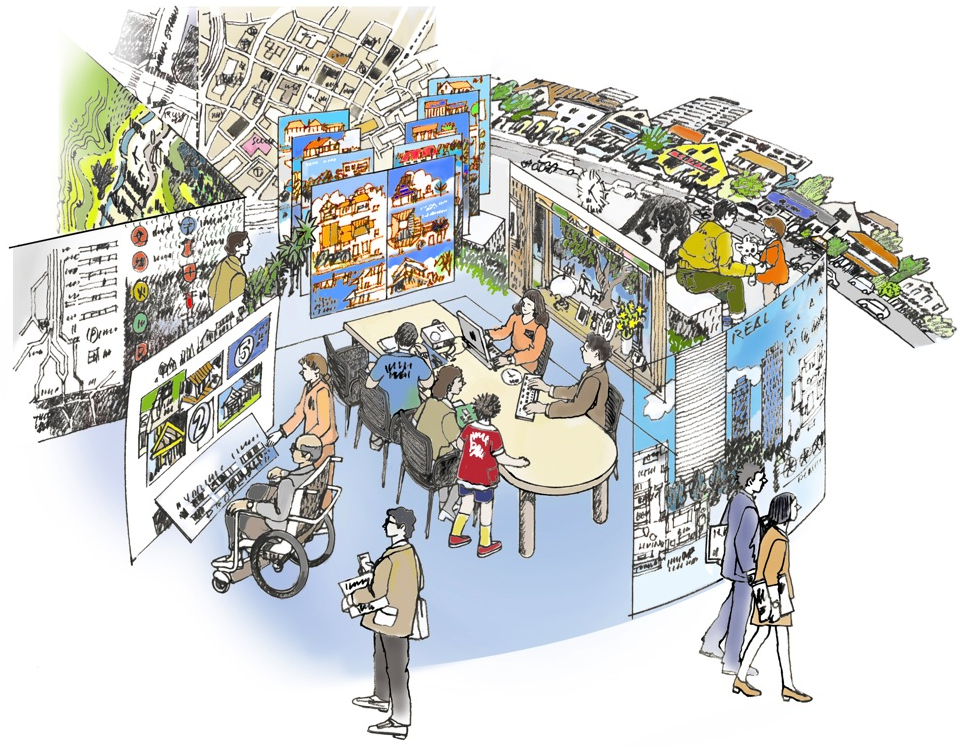 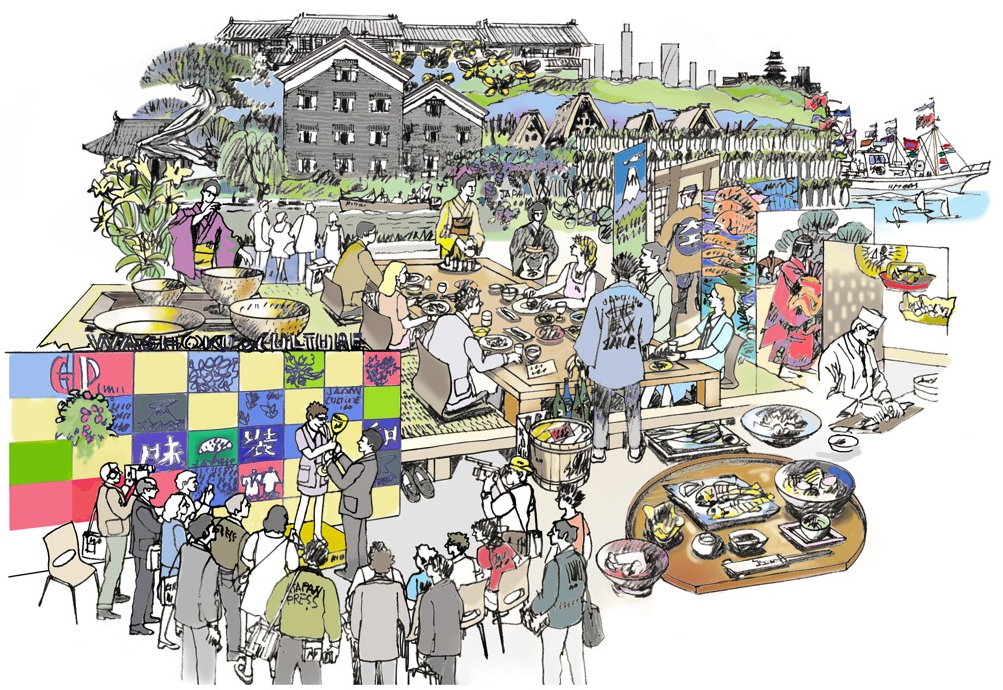 8
６．ICTショーケース案のイメージ
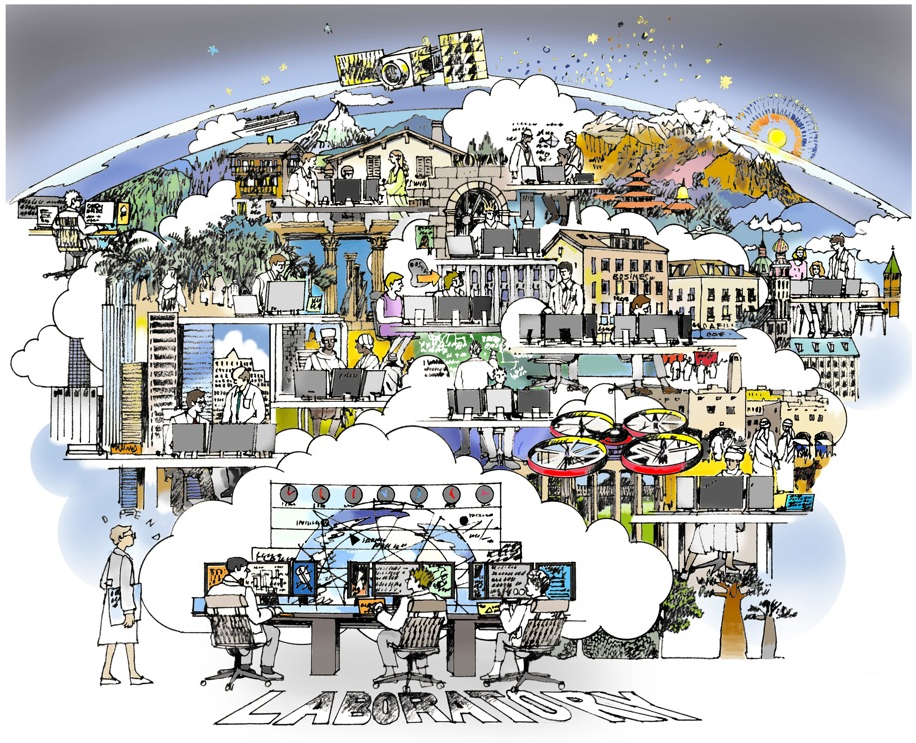 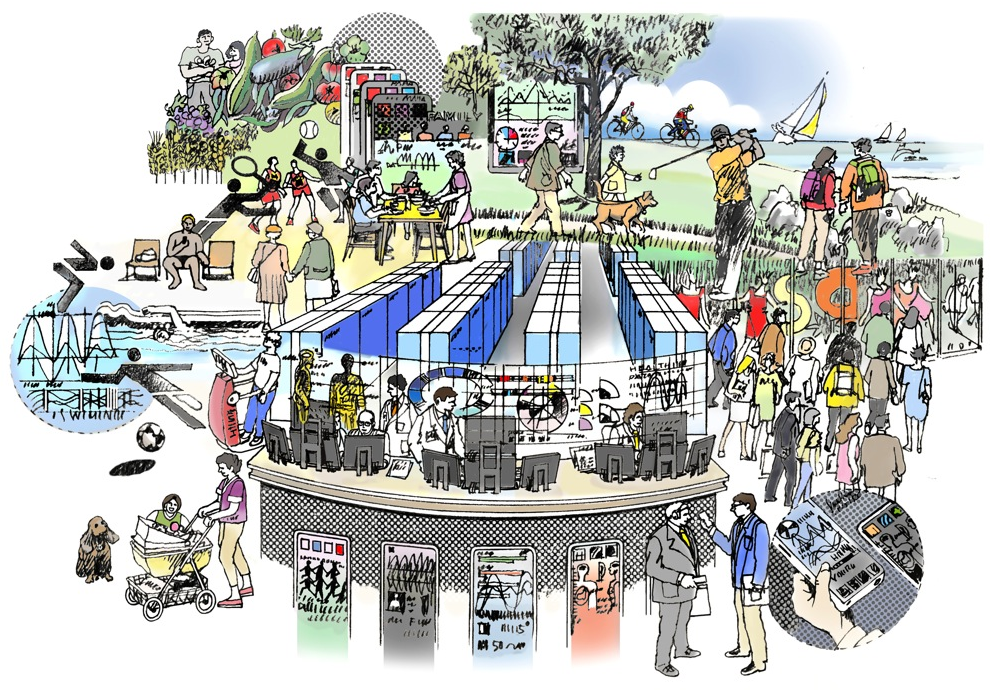 9
６．ICTショーケース案のイメージ
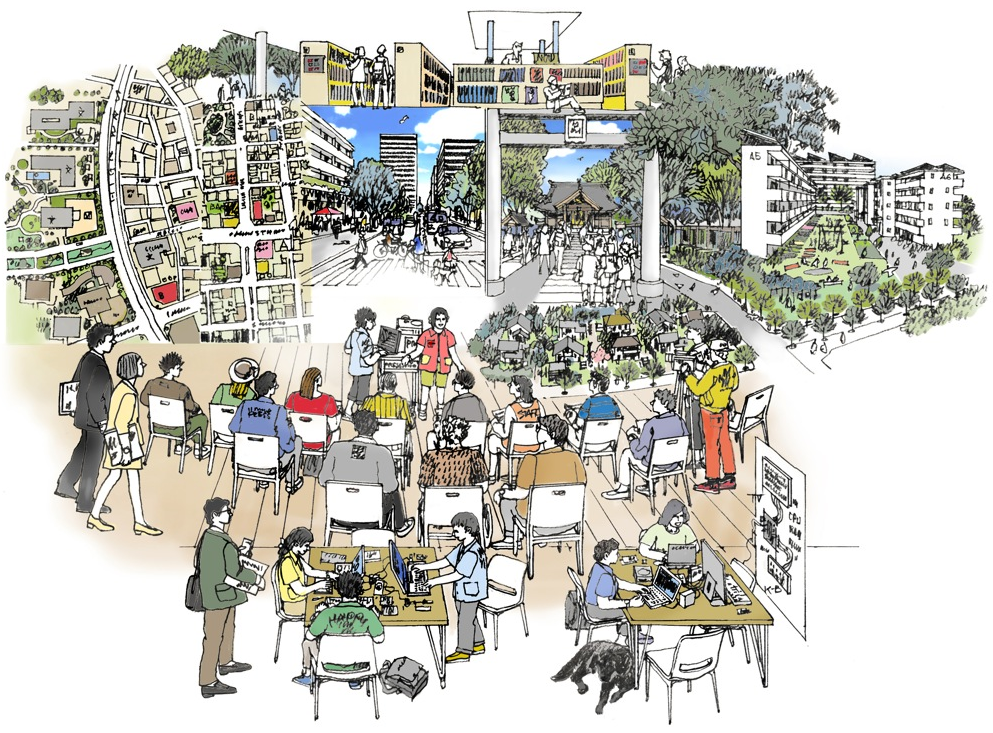 10